NHIỆT LIỆT CHÀO MỪNG CÁC THẦY CÔ GIÁO
VỀ DỰ HỘI THI GIÁO VIÊN CHỦ NHIỆM  GIỎI CẤP THỊ XÃ
NĂM HỌC 2022 - 2023
HOẠT ĐỘNG TRẢI NGHIỆM LỚP 2
Giáo viên: Nguyễn Thị Kim Thoa– Trường Tiểu học phường Hoàng Đông
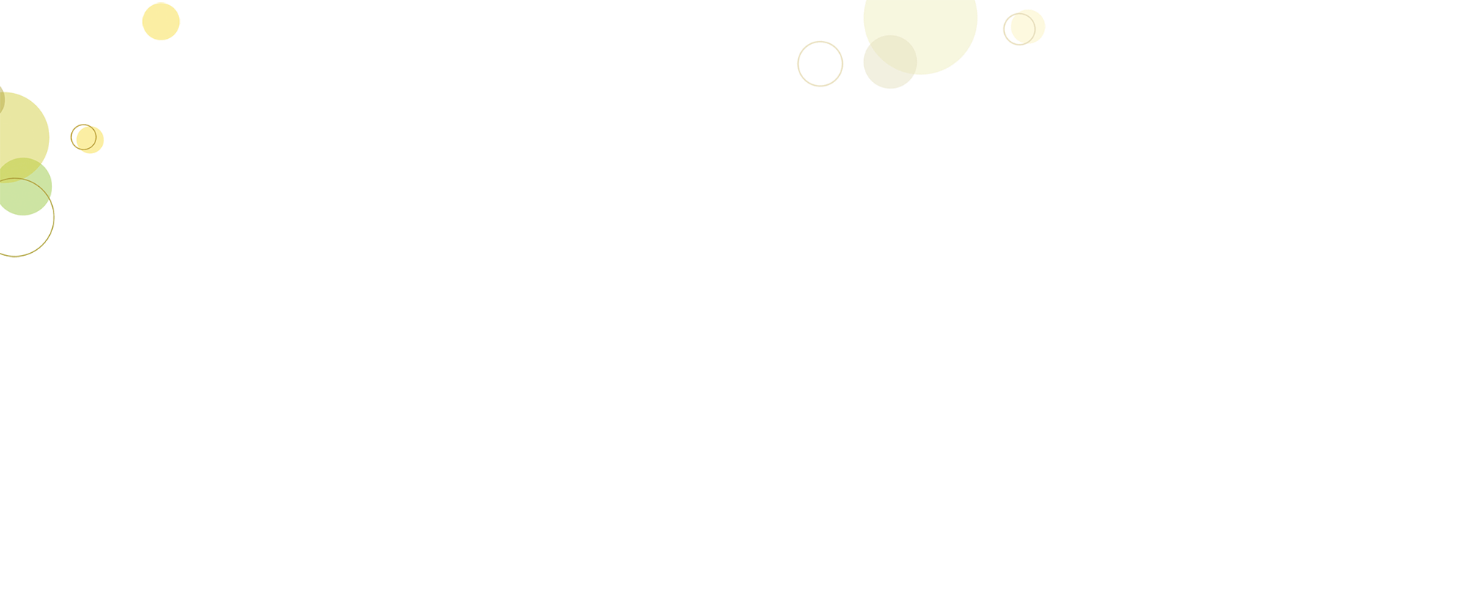 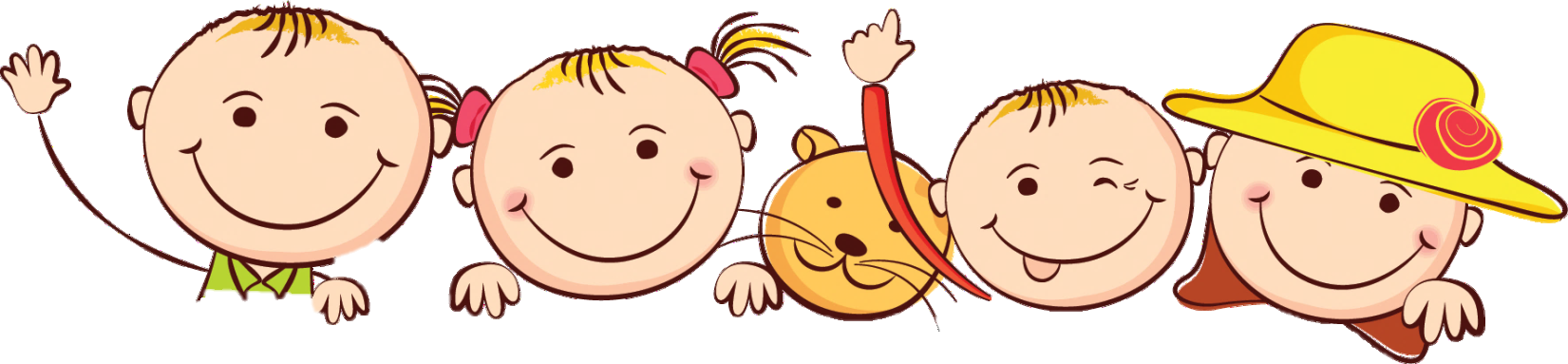 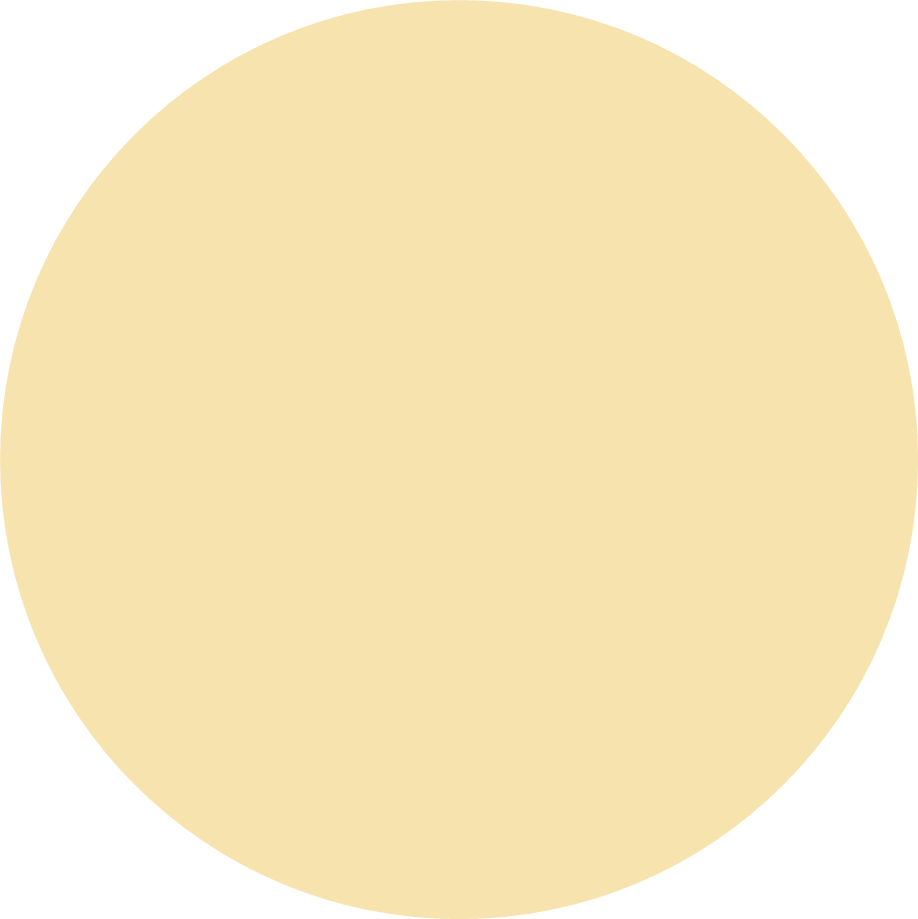 1. Khởi động
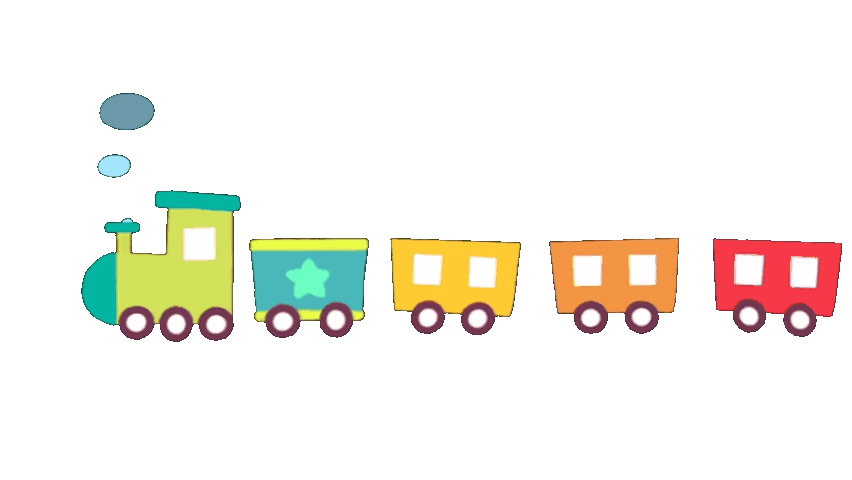 Hoạt động trải nghiệm
Hoạt động giáo dục theo chủ đề
Bài 14: Nghĩ nhanh, làm giỏi
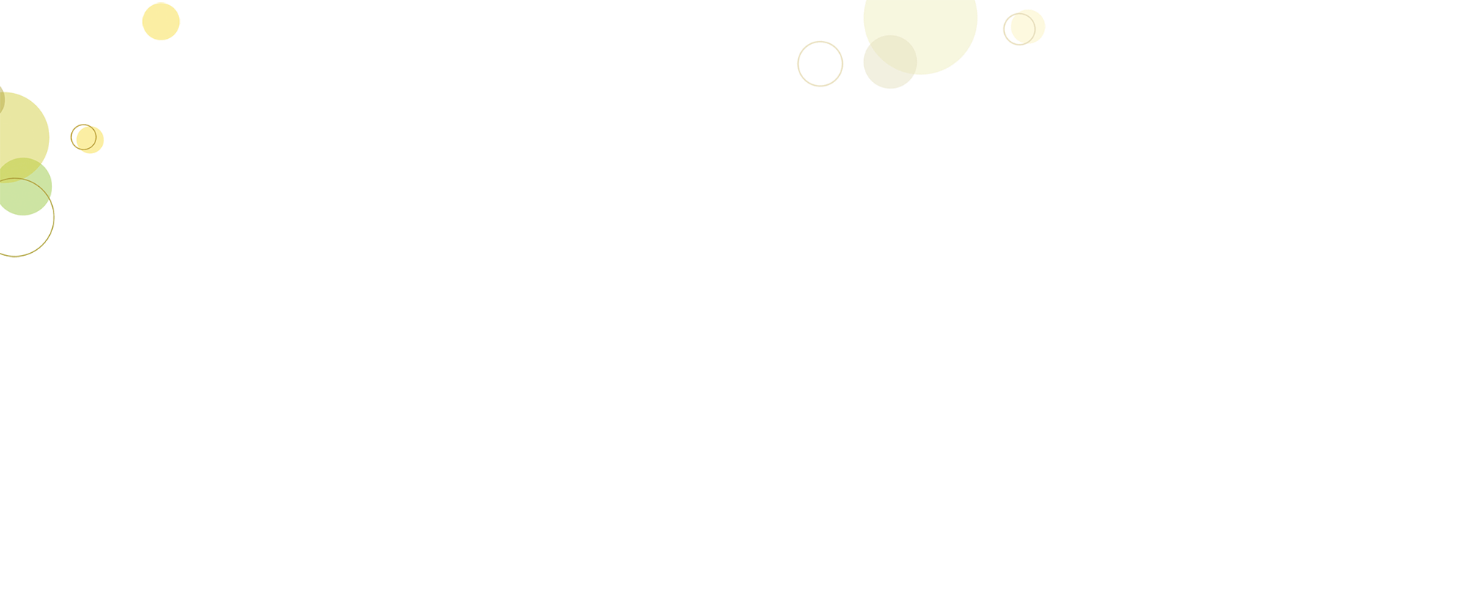 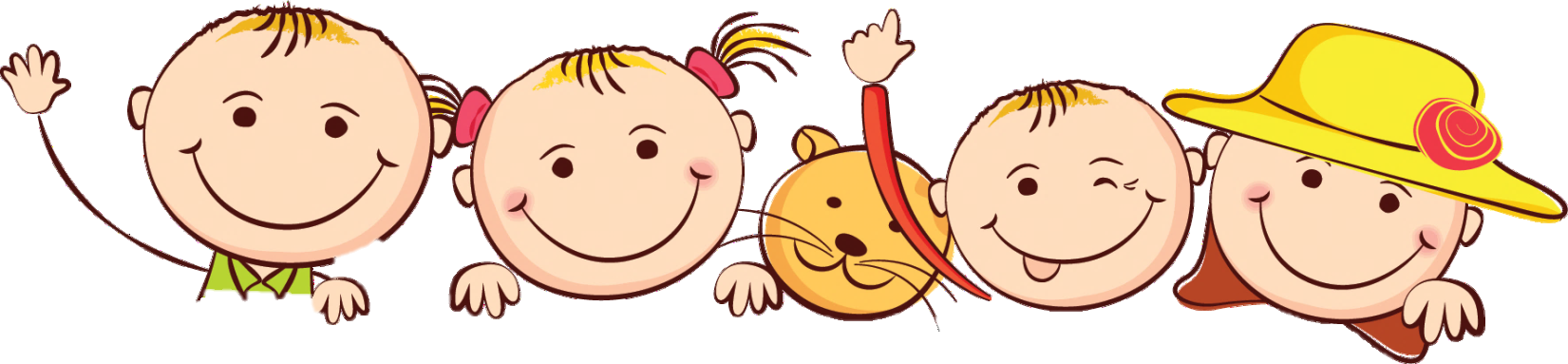 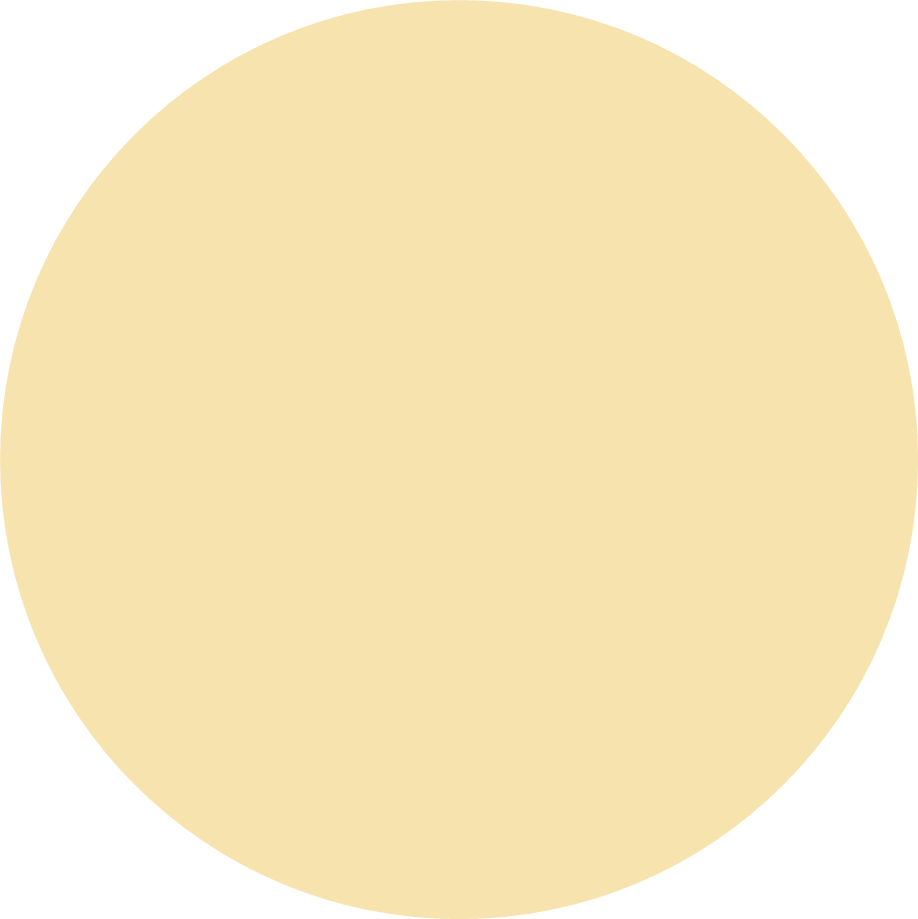 2. Khám phá
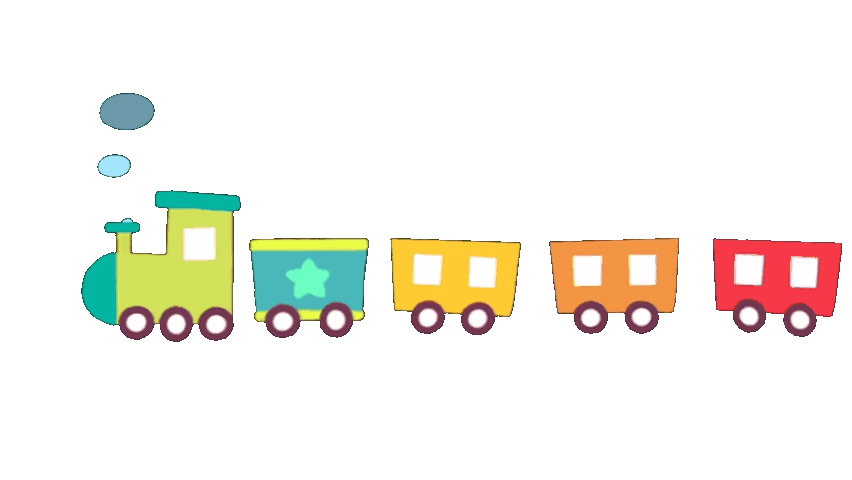 1. Chơi trò Gà con nhanh nhẹn
- Nghe hướng dẫn cách chơi
    - Chơi trò chơi
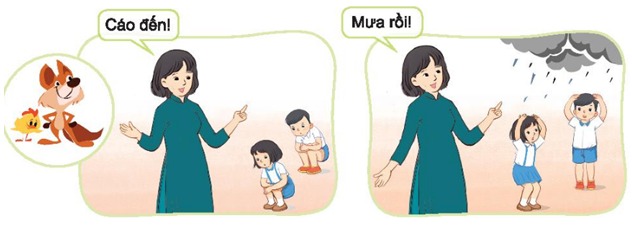 2. Xử lí tình huống
- Thảo luận về cách xử lí trong mỗi tình huống dưới đây:
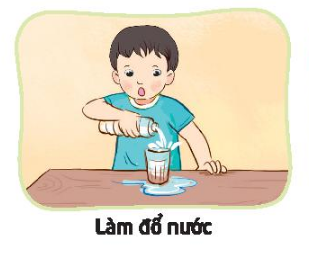 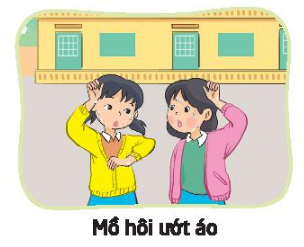 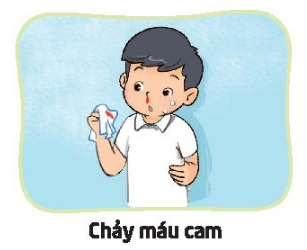 - Thực hành theo cách xử lí phù hợp.
- Giải thích lí do lựa chọn cách xử lí đó.
2. Xử lí tình huống
- Thảo luận về cách xử lí trong mỗi tình huống dưới đây:
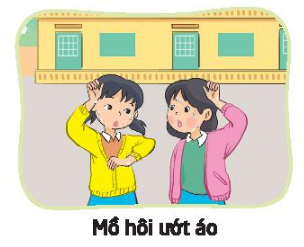 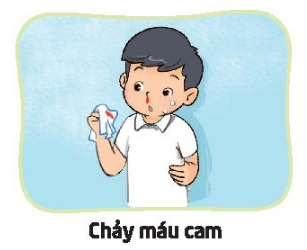 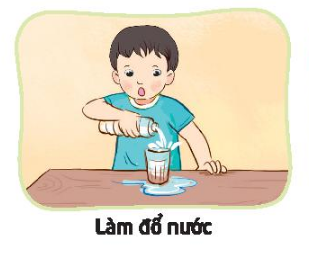 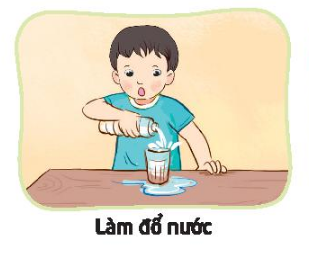 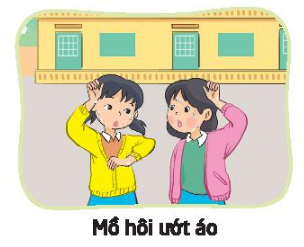 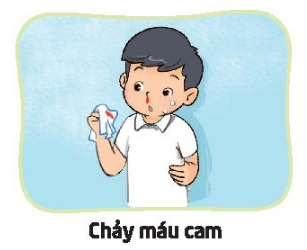 2. Xử lí tình huống
- Thảo luận về cách xử lí trong mỗi tình huống dưới đây:
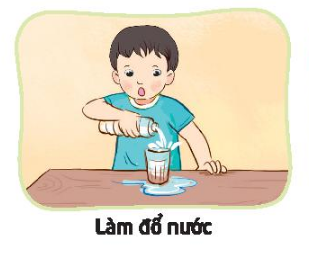 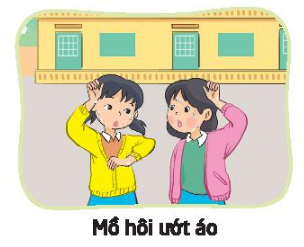 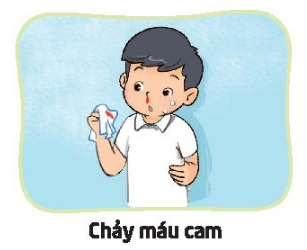 - Thực hành theo cách xử lí phù hợp.
- Giải thích lí do lựa chọn cách xử lí đó.
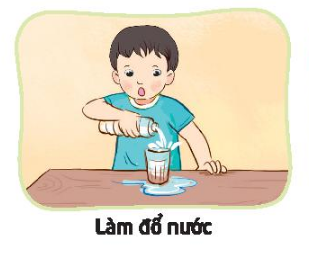 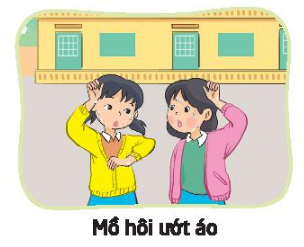 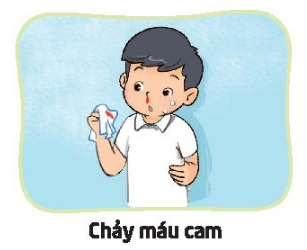 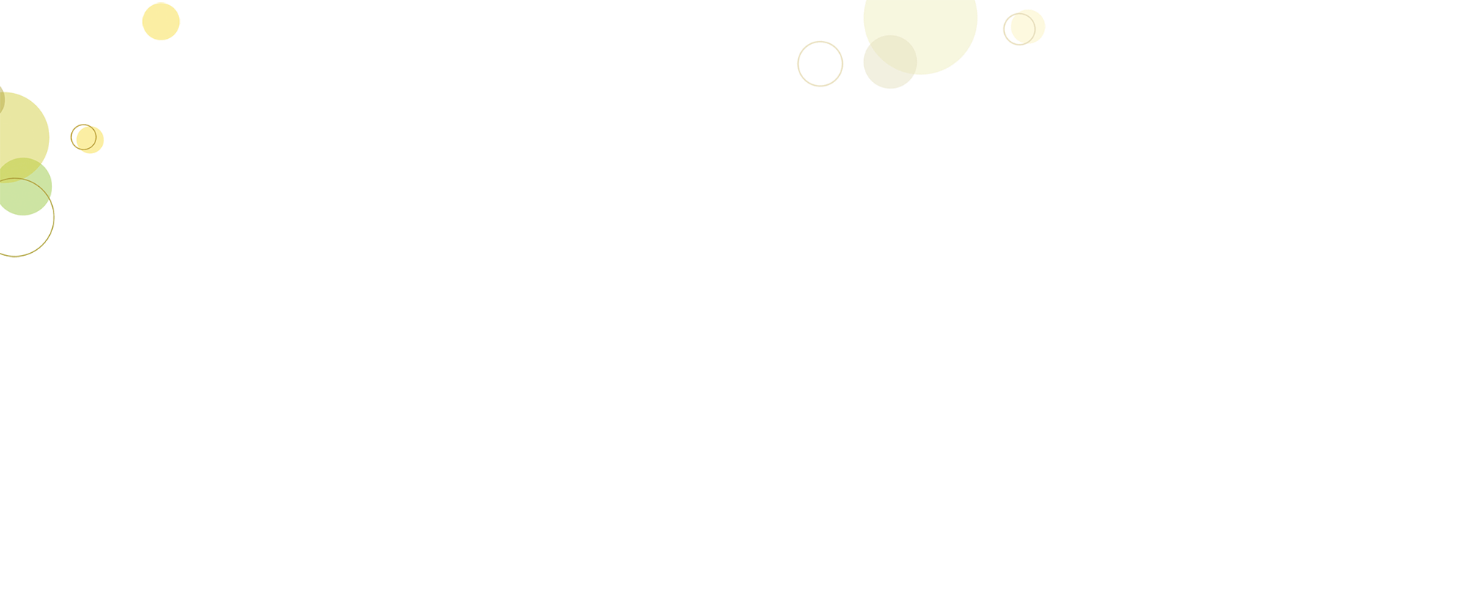 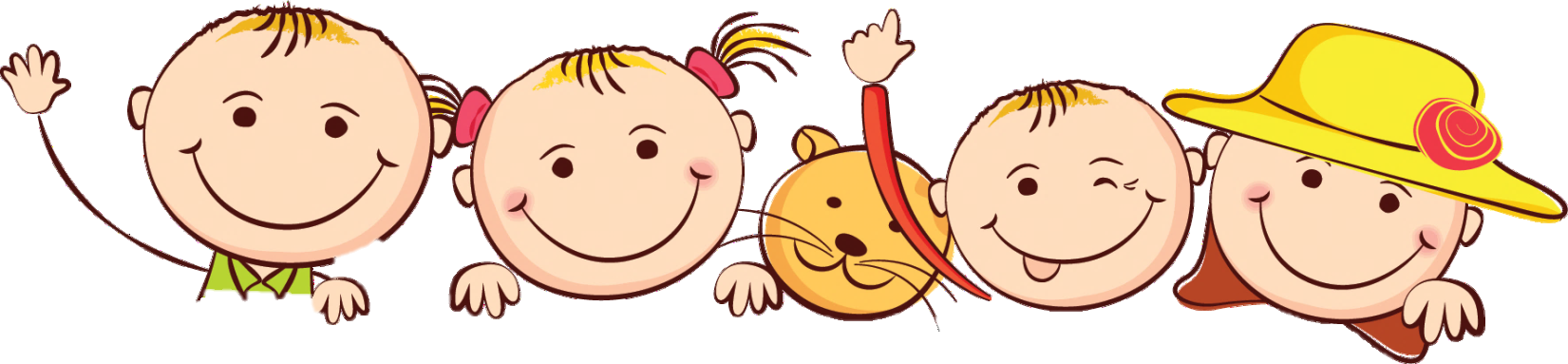 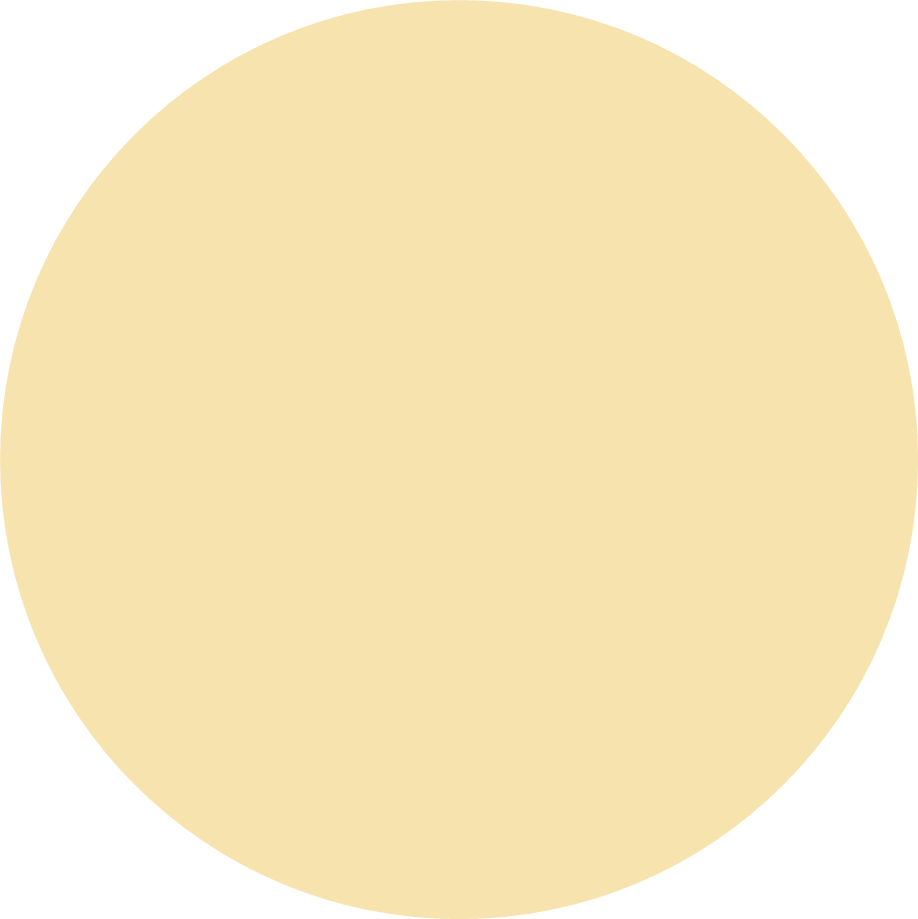 3. Mở rộng và tổng kết chủ đề
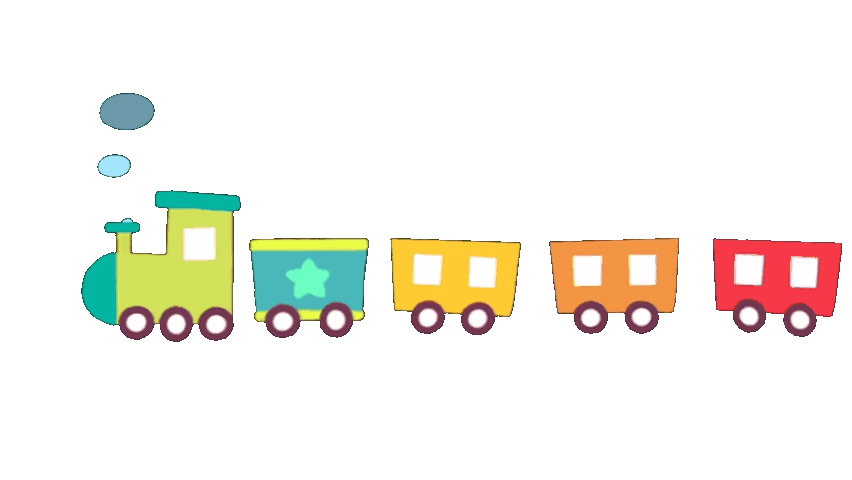 - Thảo luận nhóm về những tình huống mình có thể gặp phải và cách ứng phó.
Bí kíp ứng phó nhanh với tình huống bất ngờ
Hành động
Bình tĩnh
Suy nghĩ
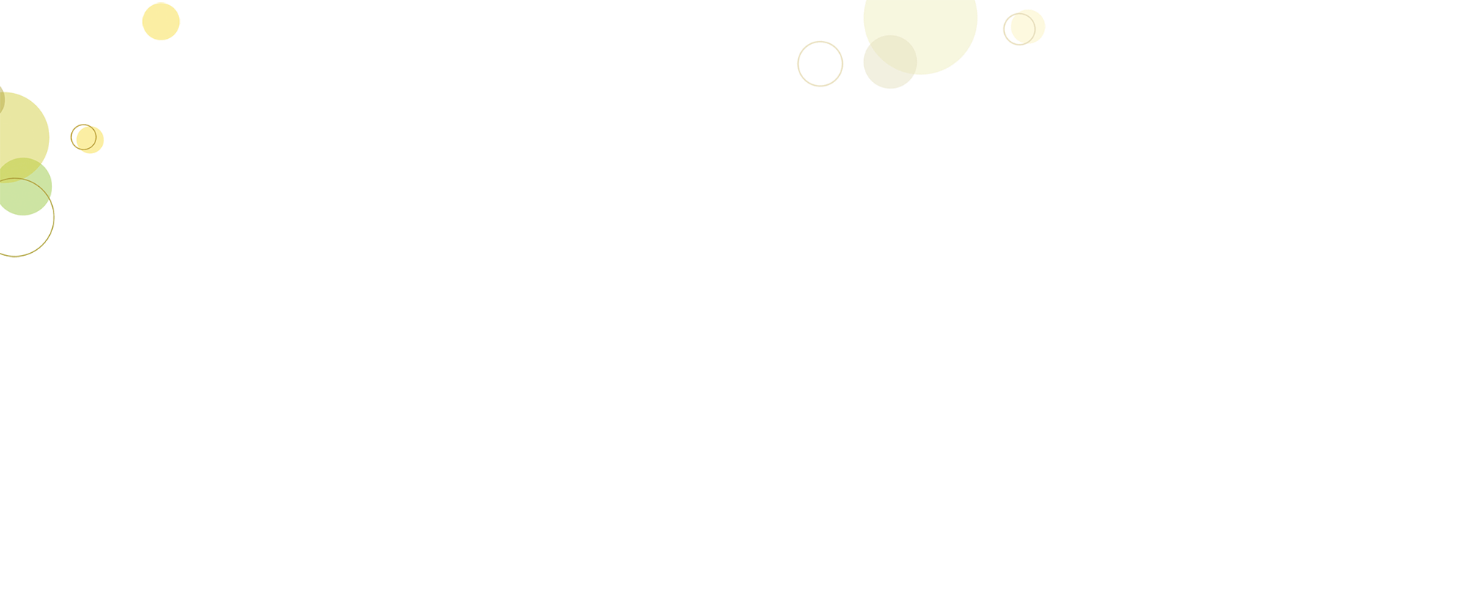 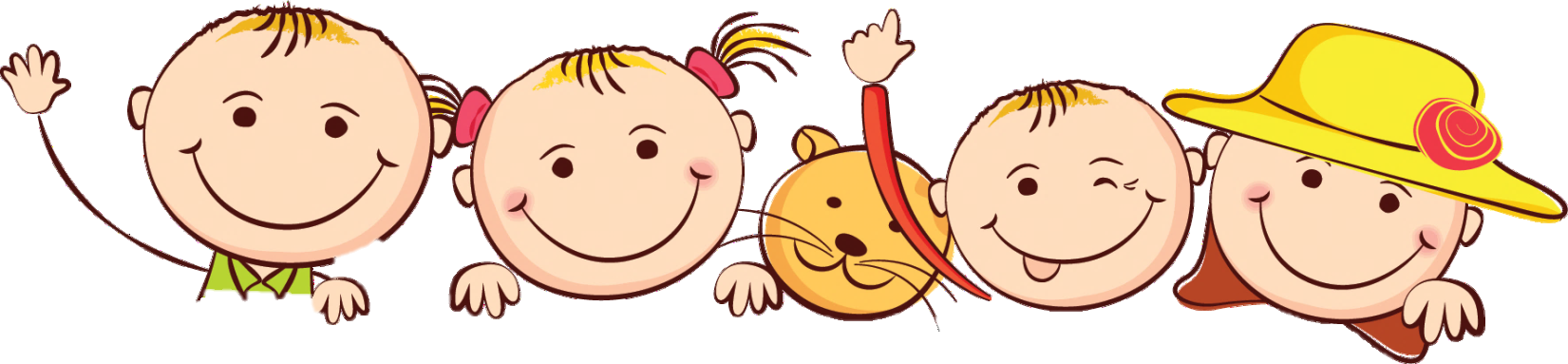 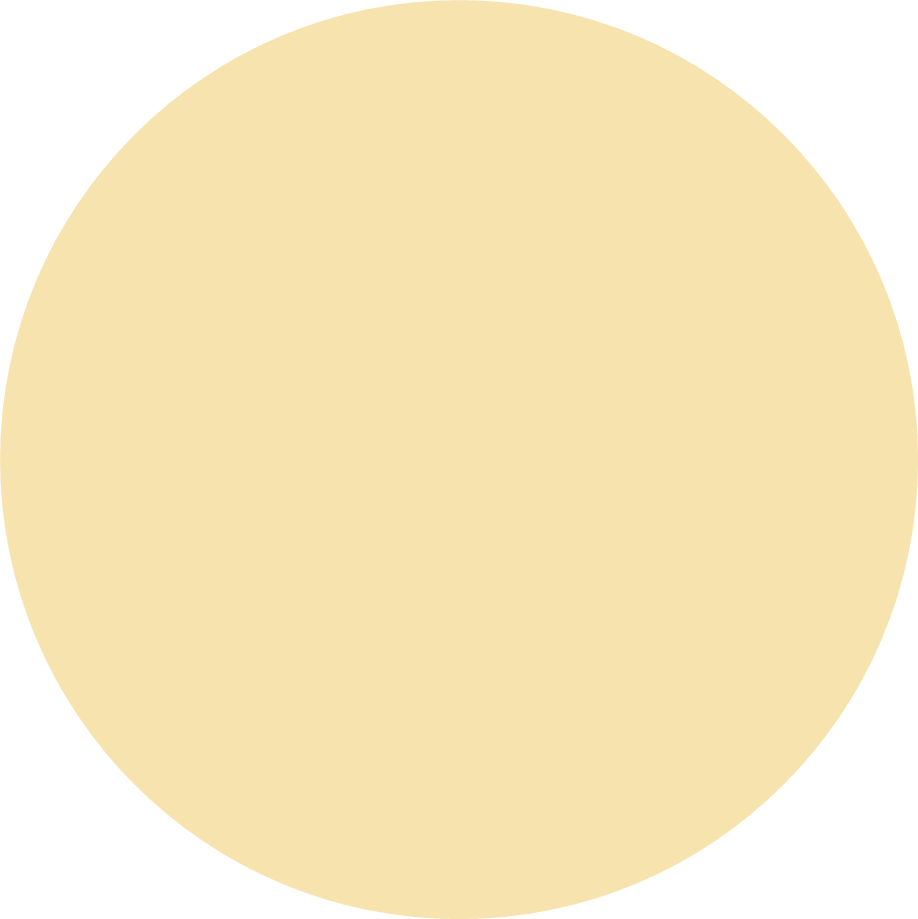 4. Cam kết hành động
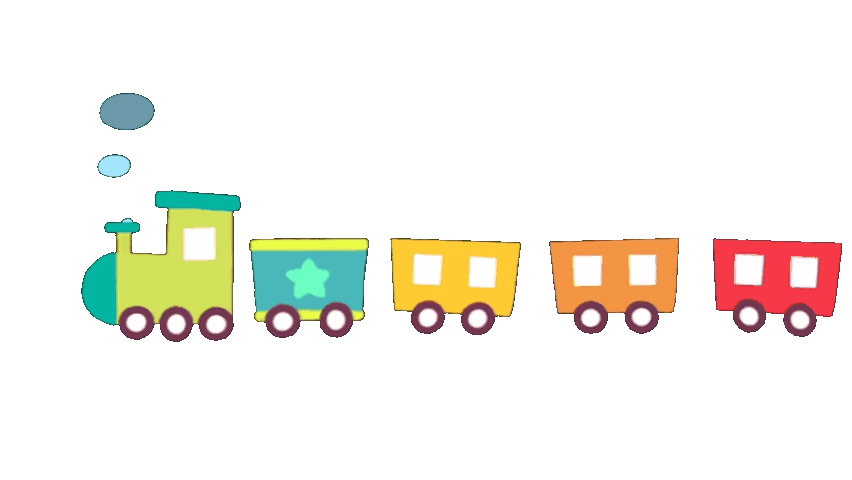 Hoạt động sau giờ học
     Trao đổi với bố mẹ về cách xử lí khi gặp những tình huống bất ngờ sau:
       - Đang chơi thấy mệt.
       - Bỗng nhiên đau bụng quặn.
       - Bị ngã đau.
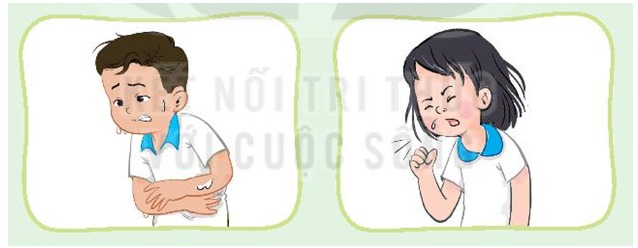 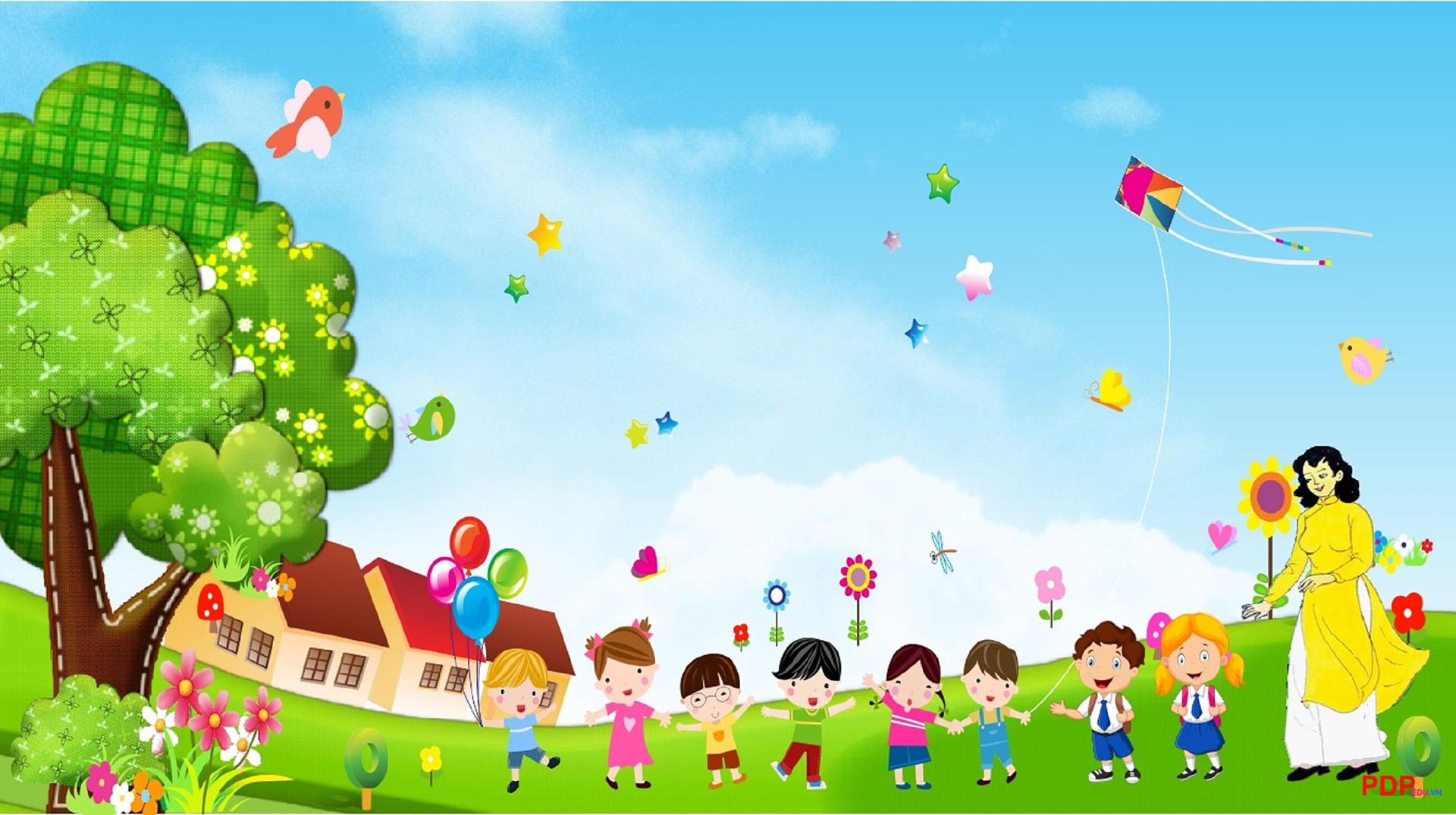 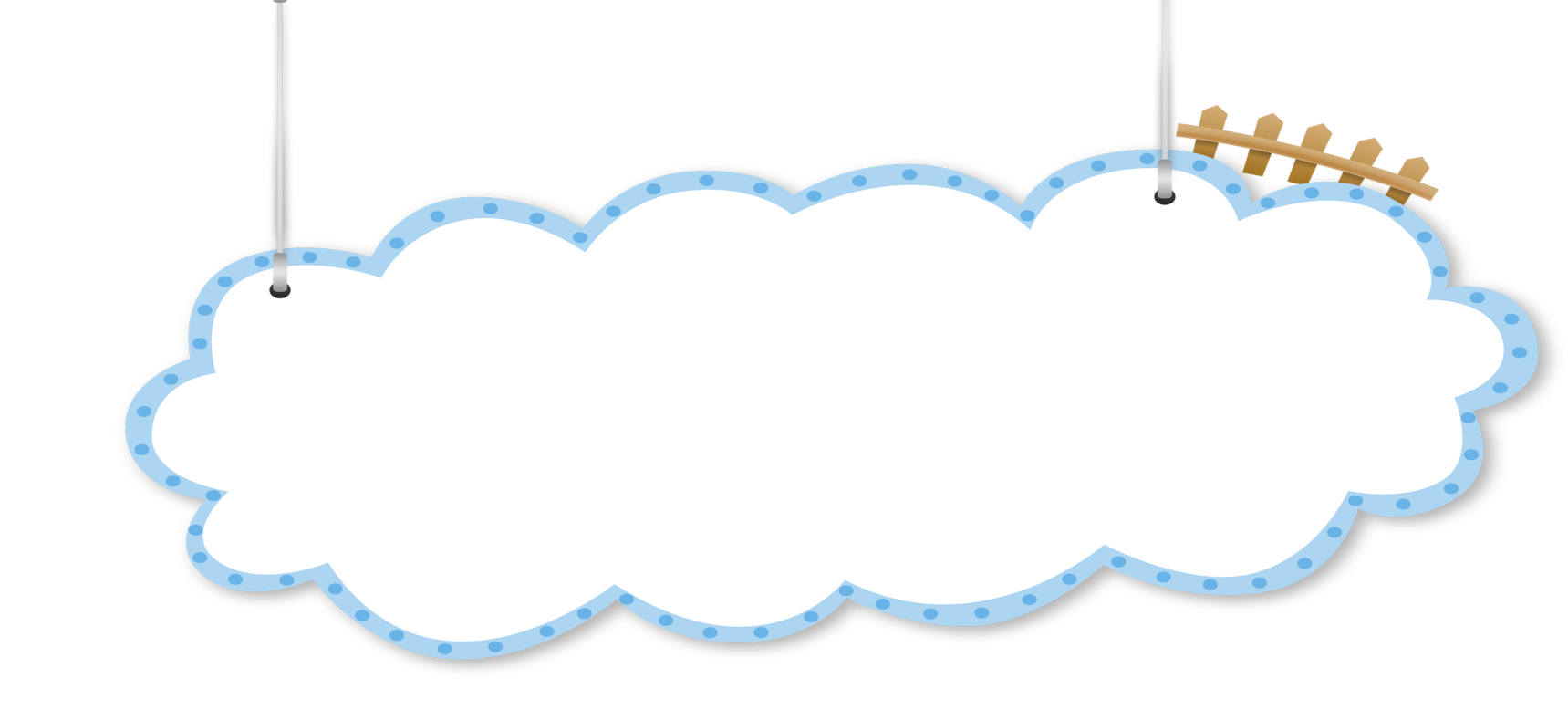 Chúc các em 
học tốt!
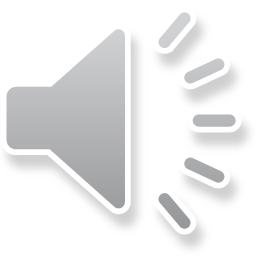